OPTICAL ILLUSIONS
TWO FACED
SEVEN FACES
MAN AND THE THREE IMAGES
SALVADOR DALI
WHITE SPACES: CIRCLES
CAT-MOUSE
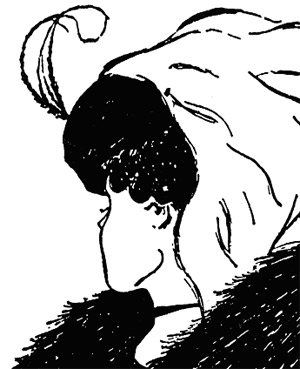 OLD WOMAN OR 
YOUNG WOMAN
HOW MANY LEGS?
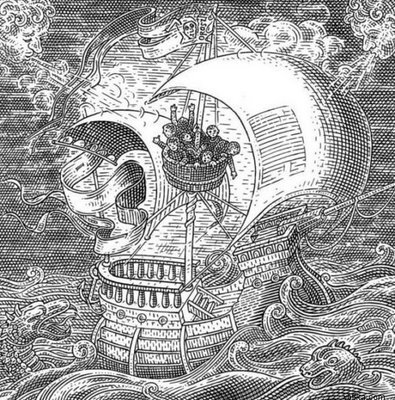 A SHIP SAILING 
IN THE OCEAN 
OR A SKULL?
JESUS OR A 
LOT OF PEOPLE 
SURROUNDING HIM
ON A DONKEY?
APE OR HAND?
MAN OR MERMAID?
FOR MORE OPTICAL ILLUSIONS…
http://creativefan.com/cool-optical-illusions/
http://empathicperspectives.wordpress.com/